3-573
Developing Office 365 Cloud business apps
@BethMassi
Senior Program Manager – Microsoft Visual Studio
Today’s business app
Any device, anywhere, anytime
New discovery channels
New ways of working 
Redefined expectations for apps
Overview of the Cloud app model
Bring the concept and value of apps to Office and SharePoint
Unified and Cloud ready
Works on-premises and in Office 365
App lifecycle, built in monitoring, telemetry, and isolation
Web-standards based 
Embraces web technologies including HTML, JavaScript REST/ODATA, and OAuth
Build a web app that is connected to Office & SharePoint APIs & services
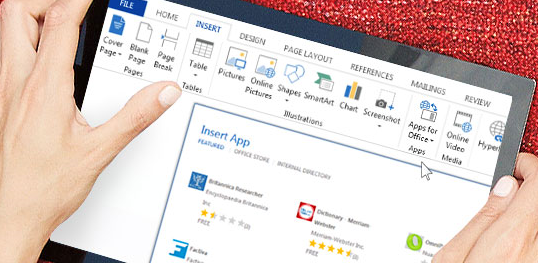 Office 365 platform
Contextual apps
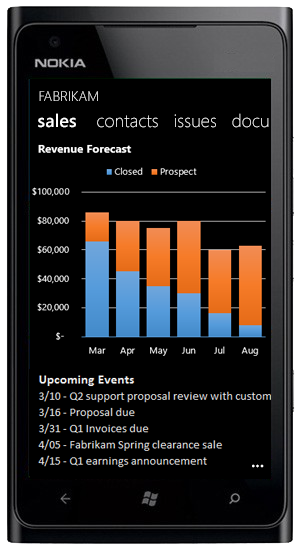 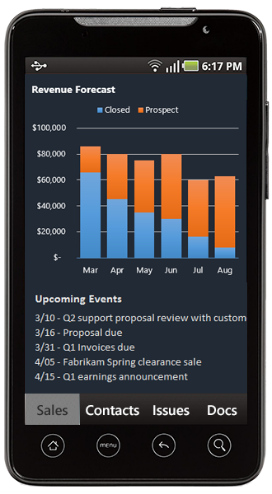 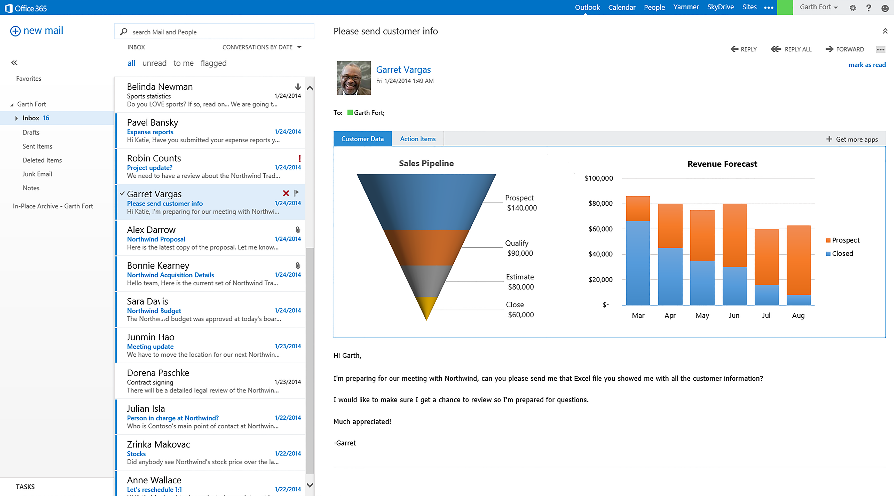 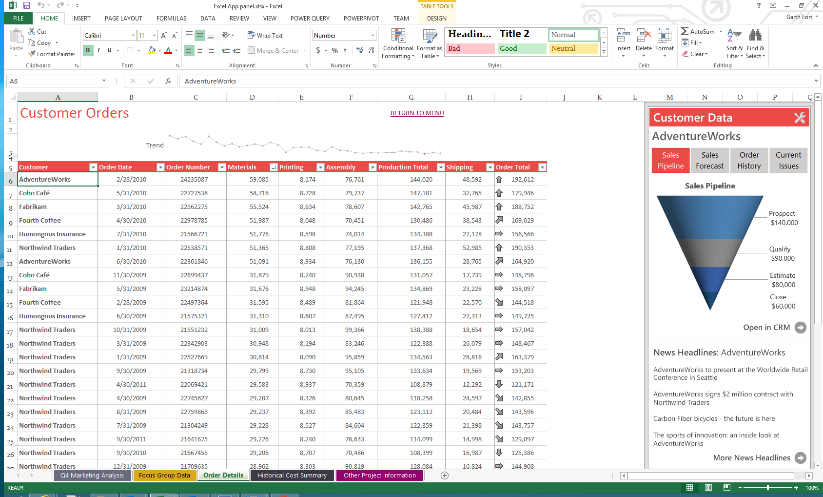 Robust Office 365 API’s
Flexible tools
Discovery
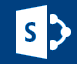 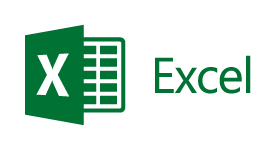 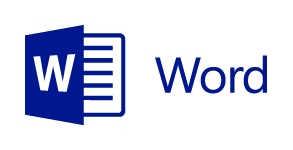 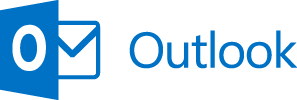 App anatomy
Web Page
App Manifest
App
HTML/CSS/JS
<XML>
Anatomy of a cloud business app
ADO.NET OData
Custom
SharePoint
Service layer(Azure Website)
Office Store 
SharePoint app catalog
Manifest
Data sources
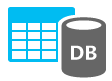 OAuth
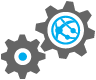 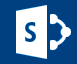 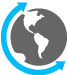 RESTCSOM
OData (JSON light)
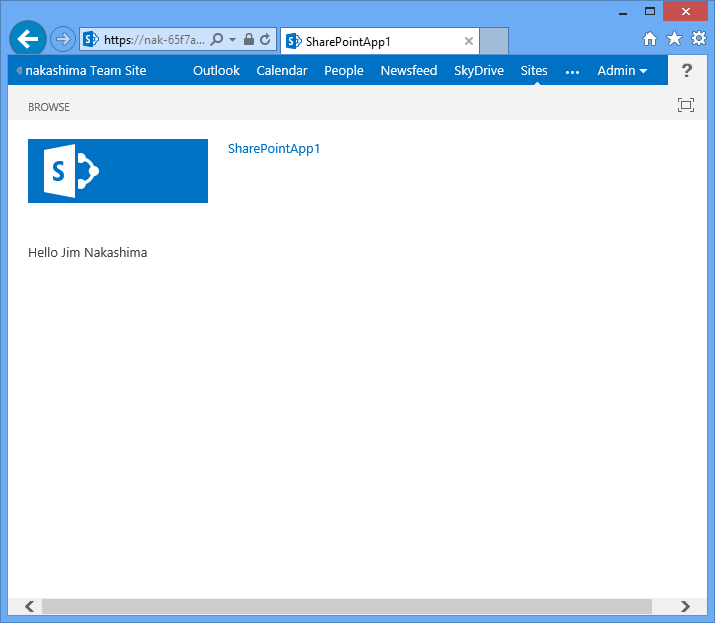 A Cloud business app is an app for SharePoint that has a Cloud hosted middle-tier and connects to data source(s)
The provider hosted middle-tier is authenticated with SharePoint via OAuth.
Clients talk to SharePoint via cross-domain calls
Middle-tier service layer can model SharePoint and external data sources
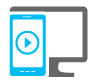 Modern browser client (HTML5)
SharePoint apps and Cloud business appsRapid application development over SharePoint
Cloud business app
N’ tier project structure–ready to go
HTML 5 client with responsive design
Service tier with common data runtime 
Screen, Entity, and Query designers
Office 365 cloud integration 
People, documents, newsfeeds, …
Visually design first
Code second
SharePoint app
Assembly required
ASP.net MVC/web forms
App container with manifest
SharePoint configuration
App web list definitions
Resource configuration
SharePoint and Cloud business app
Cloud business app
SharePoint project
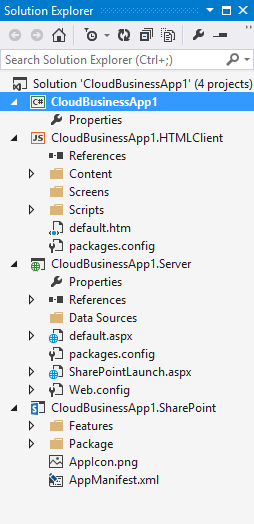 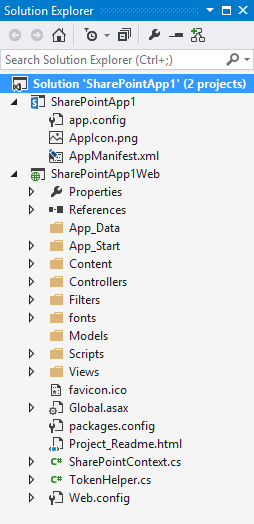 HTML5 responsive design SPA
MVC/WebForms
Service project
SharePoint app
Demo – Survey app
SharePoint
Product documents
SQL database
Surveys
SAP
Customers and products
SharePoint app
Office 365
Service tierOData Service
Azure
HTML 5 SPA
Responsive design
Mobile client
What did we cover?
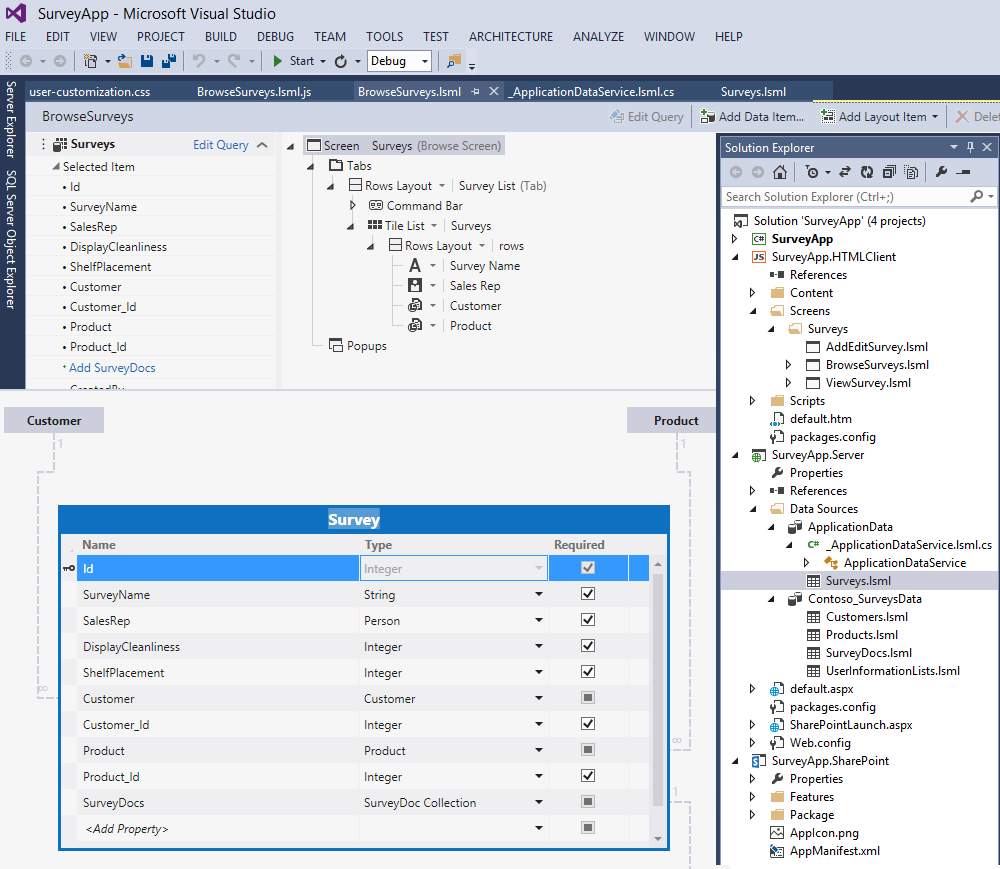 Aggregated data sources
Sap
Application database
SharePoint document library
Posted to NewsFeeds (Social)
Added business rules
Server side data processing (C#/VB)
Client side UI logic (JavaScript)
Customized style sheets
Responsive design principles
What about publishing?
SharePoint app hosting
Provider-hosted App
Bring your own server hosting infrastructure
SharePoint Web
Your Hosted Site
including Azure
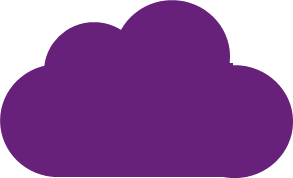 Autohosted App
Windows Azure + SQL Azure provisioned automatically as apps are installed
Cloud-hosted Apps
SharePoint Web
Azure
Get remote events from SharePoint
Use CSOM/REST + OAuth
SharePoint-Hosted App
Reuse web elements (lists, out-of-box web parts). Client side technologies and declarative workflows. No server-side code.
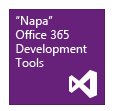 Host
web
App Web
(from WSP)
App package
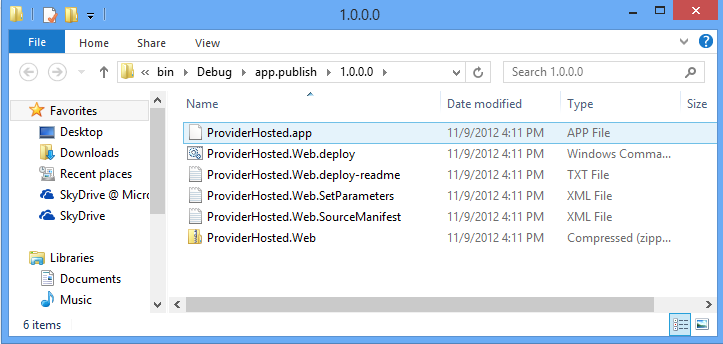 App catalog
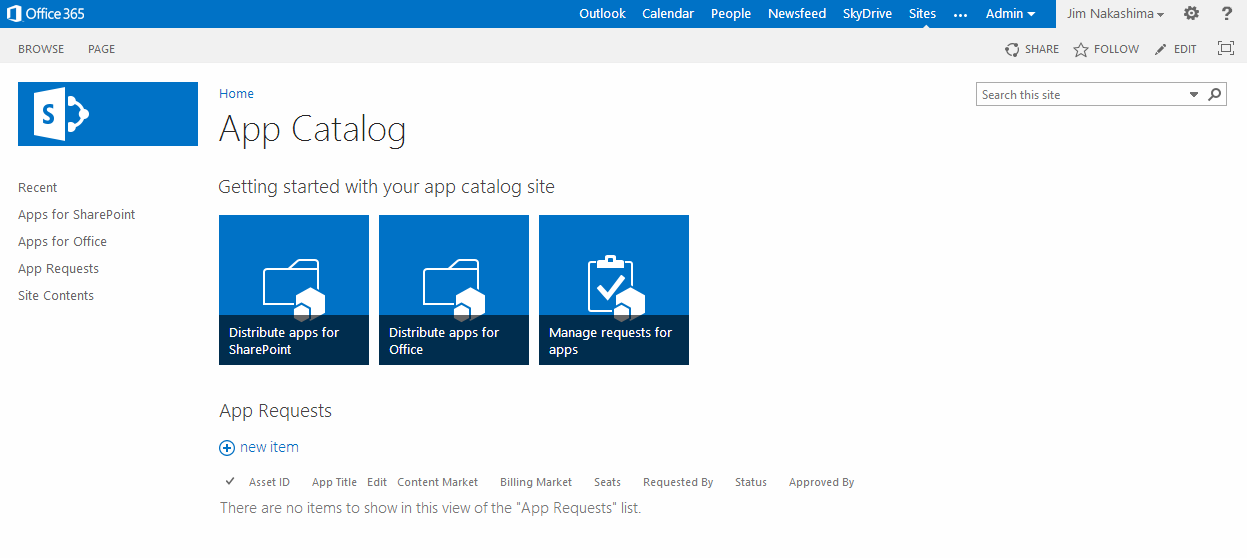 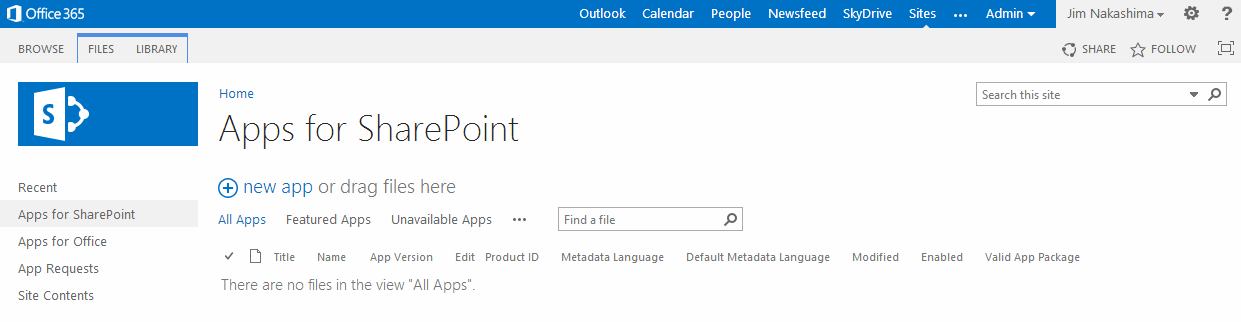 What did we cover?
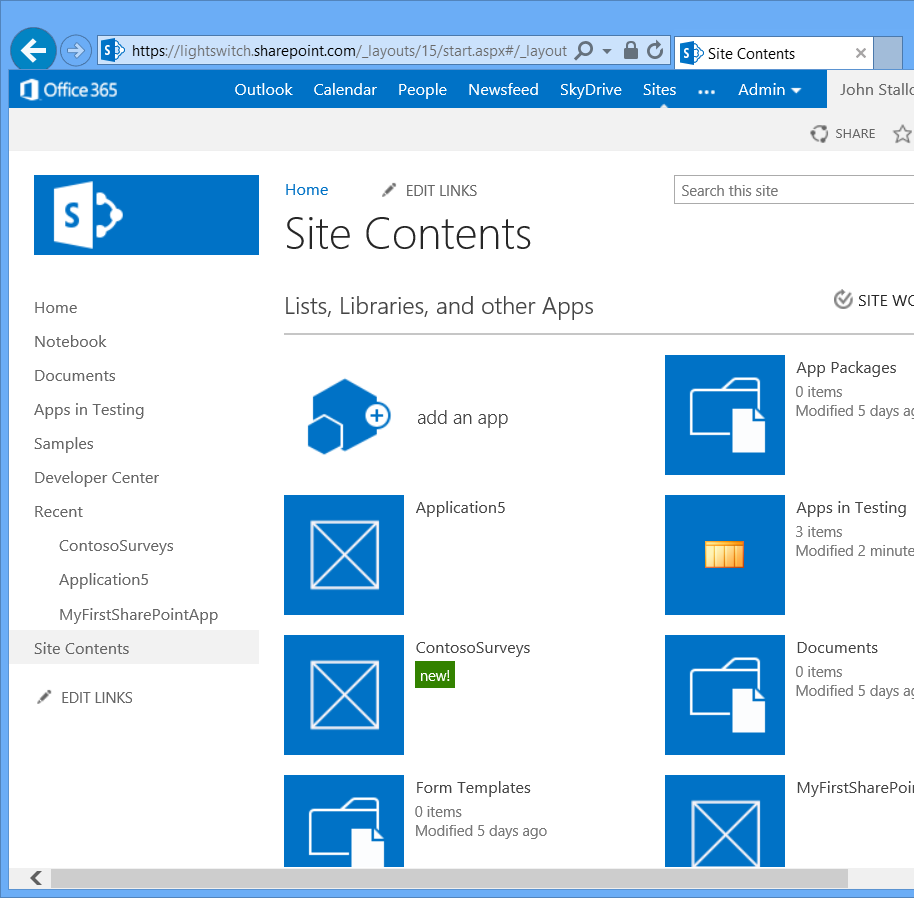 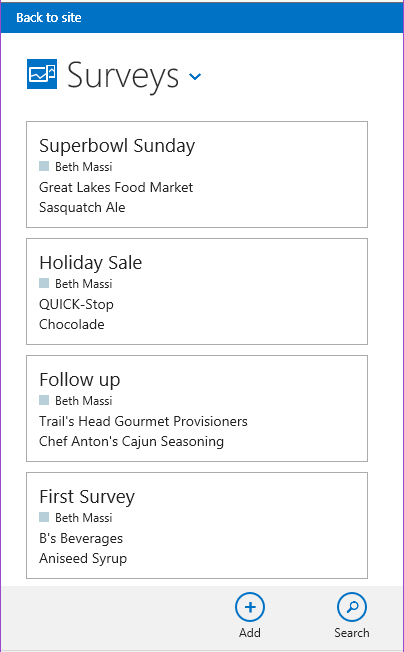 Cloud business apps
Built on the Microsoft Cloud platform
Designed for the mobile enterprise 
Uses the technologies you already know
Aggregates data sources
Business logic that crosses data sources
Focus on productivity
Focus on the unique aspects of your app
Resources
Get started, get the tools
http://aka.ms/BuildSharePointApps
http://dev.office.com 
SAP NetWeaver gateway test OData feeds
http://scn.sap.com/docs/DOC-40986
Cloud business apps “How-to” videos
https://channel9.msdn.com/Series/CBA
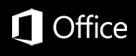 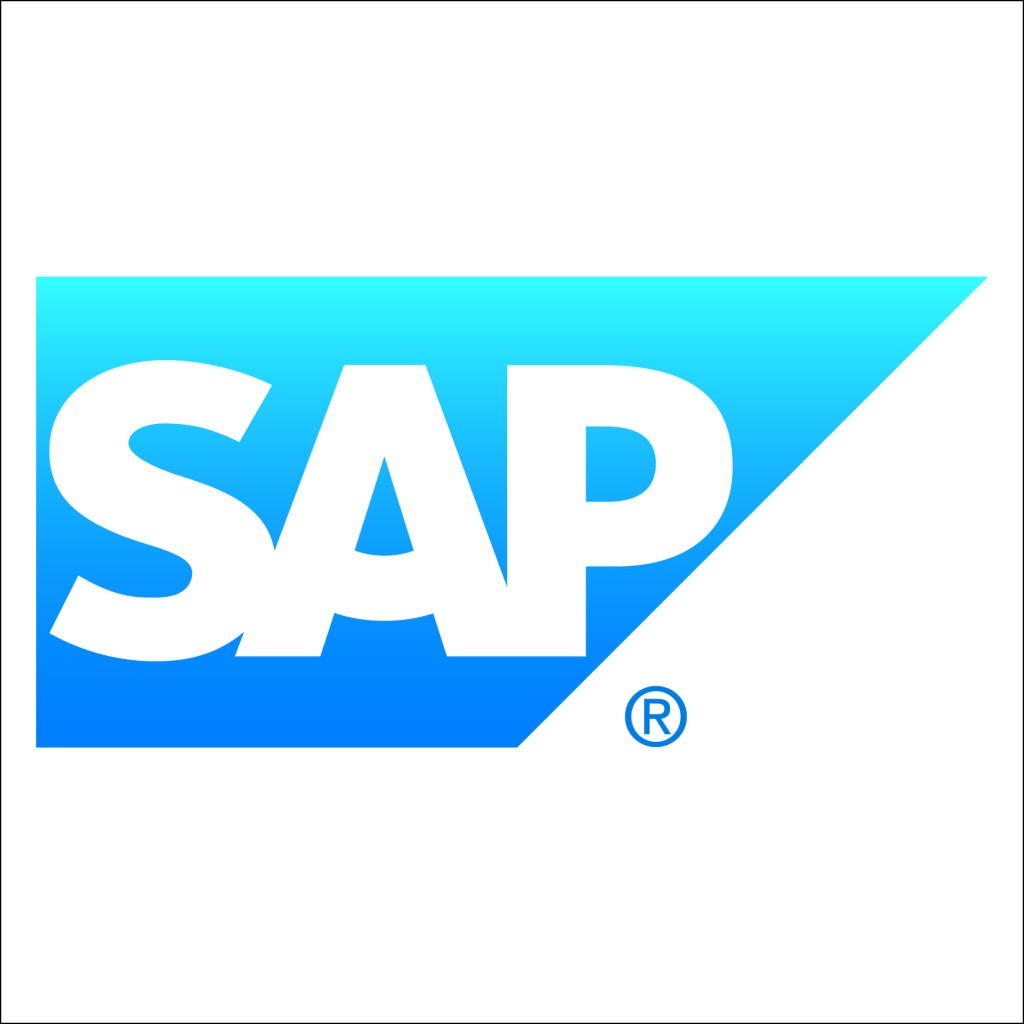 Your Feedback is Important
Fill out an evaluation of this session and help shape future events. 
Scan the QR code to evaluate this session on your mobile device. 
You’ll also be entered into a daily prize drawing!
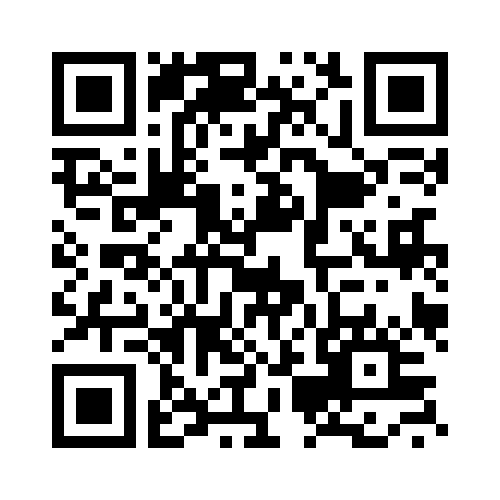 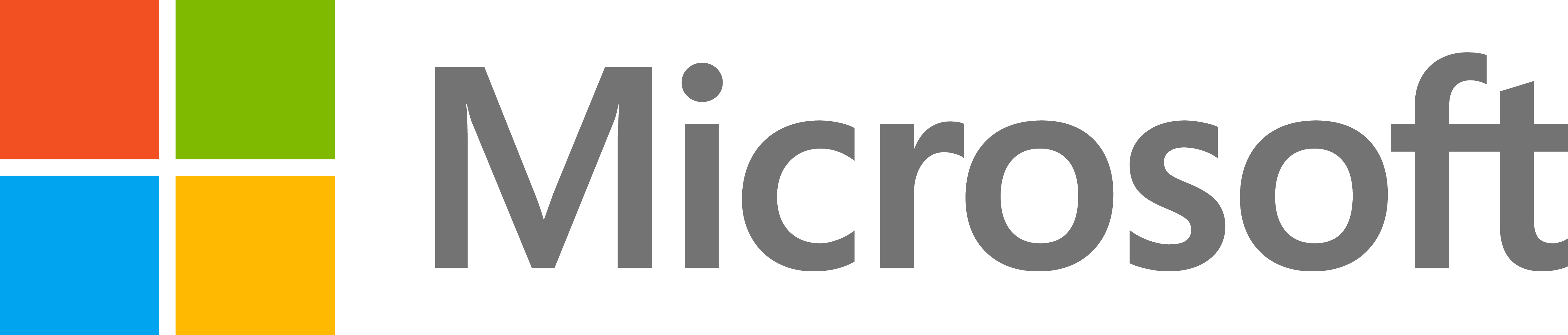 © 2014 Microsoft Corporation. All rights reserved. Microsoft, Windows, Windows Vista and other product names are or may be registered trademarks and/or trademarks in the U.S. and/or other countries.
The information herein is for informational purposes only and represents the current view of Microsoft Corporation as of the date of this presentation.  Because Microsoft must respond to changing market conditions, it should not be interpreted to be a commitment on the part of Microsoft, and Microsoft cannot guarantee the accuracy of any information provided after the date of this presentation.  MICROSOFT MAKES NO WARRANTIES, EXPRESS, IMPLIED OR STATUTORY, AS TO THE INFORMATION IN THIS PRESENTATION.